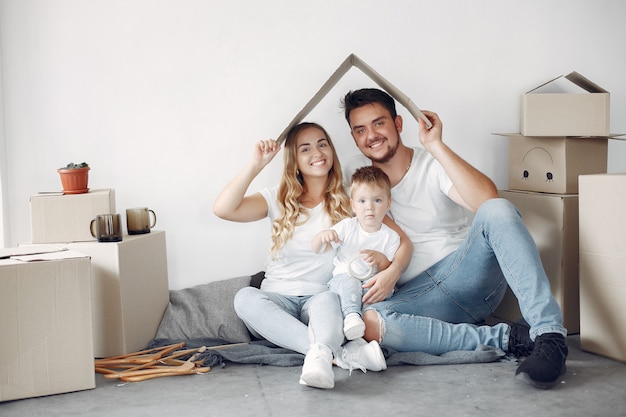 INCENDIO HOGAR
Incendio Hogar:
   Producto diseñado para la protección de su vivienda y su contenido (menaje)

Condiciones de suscripción
Se ofrecerá bajo la modalidad Riesgo y Todo Riesgo
En ambas modalidad se puede brindar bajo Valor de Reposición o Valor Real Efectivo. 

Valor de Reposición: Residencias con años de construcción igual o menor a 15 años y cuya estructura, pisos, entrepisos y cerramientos exteriores e interiores, están construidos por completo con materiales resistentes al fuego, tales como concreto o bloques de concreto, fibrocemento, etc. Todo con un excelente mantenimiento. Los valores establecidos a criterio de peritos e ingenieros especializados.

Valor Real Efectivo: Residencias con años de construcción mayores a 15 años se aseguran bajo esta modalidad, por ende aquellas residencias que no cumplan con los parámetros indicados para un aseguramiento a Valor de reposición, pero por sus buenas condiciones de construcción y mantenimiento, a criterio previo de SEGUROS LAFISE, pueden ser objeto de seguro.

Se comercializa bajo la modalidad Individual y colectivo.
www.lafise.com
Grupo LAFISE
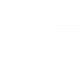 BIENES OBJETO DE SEGURO
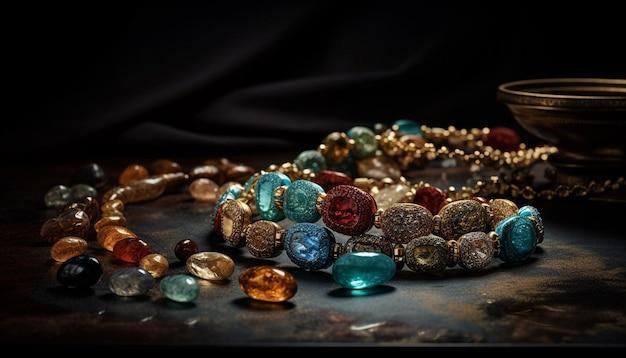 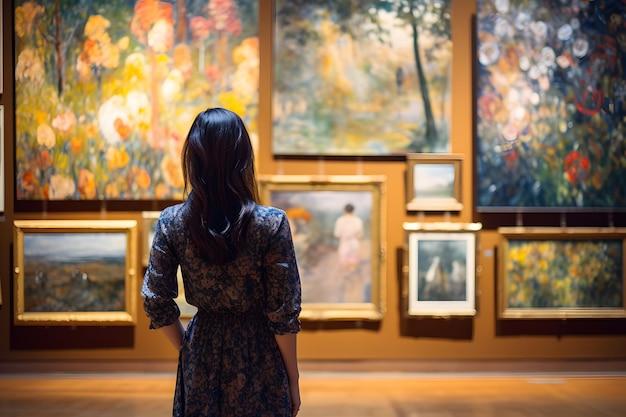 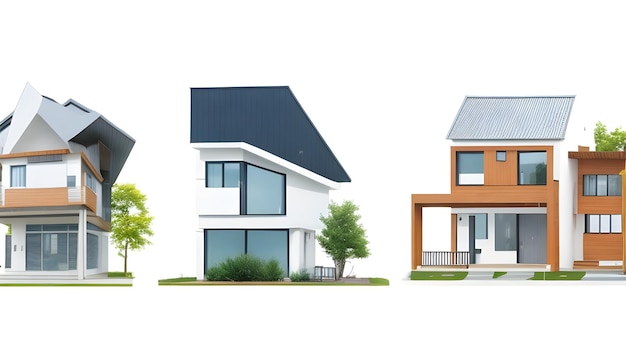 Objetos de valor especial
Artículos y obras de arte a ser cubiertas con un valor unitario superior en colones equivalente a $2000, deberán ser detallados por el Tomador y/o Asegurado, indicando su valor de compra y/o avalúo certificado por persona o firmas acreditadas.
Viviendas
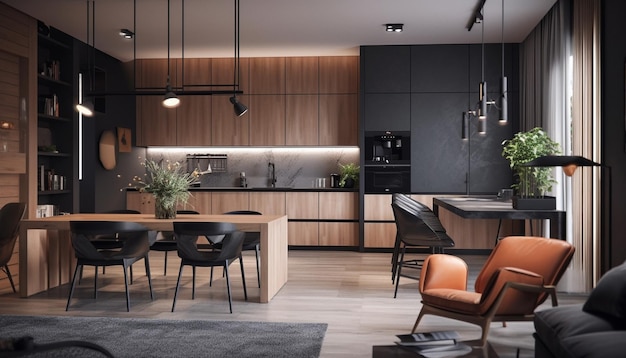 Propiedad personal y/o menaje
www.lafise.com
Grupo LAFISE
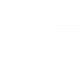 REQUISITOS DE COTIZACIÓN
Nombre del cliente.
Ubicación.
Año de construcción.
Valor de la residencia.
Descripción de la vivienda (se puede adjuntar fotografías y/o avalúo).
Característica constructivas
Medidas de seguridad.
Dirección, colindantes, indicar si en el entorno existen ríos o talud y la distancia.
Valor del menaje (si se desea incluir esta Partida).
SEGURO – INCENDIO HOGAR
www.lafise.com
REQUISITOS DE EMISIÓN
Solicitud del seguro.
Fotografías del frente y colindantes (en la medida de lo posible).
Cotización emitida.
Documentación correspondiente a la política  Conozca a su cliente.
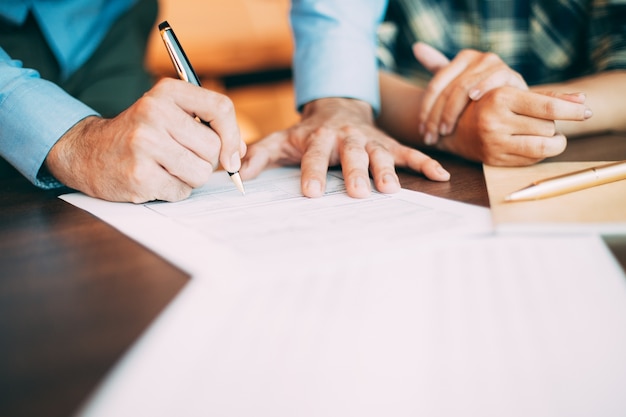 SEGURO – INCENDIO HOGAR
www.lafise.com
RIESGOS ASEGURABLES
Clases de construcción admitidas para el seguro: Concreto 100%.

Porcentaje de materiales de construcción en madera no más del 20%, en caso de que sobrepase dicho porcentaje serán obligatorias las siguientes medidas de seguridad:
1. Pintura retardaste
2. Extintores (la cantidad será en dependencia de los metros cuadrados del edificio)

Detectores de humo 

Sistema eléctrico 100% entubado

Antigüedad de construcción de los edificios máxima de 50 años (No aplican edificios en mal estado de conservación o mantenimiento)

Pueden admitirse dentro de esta clasificación residencias que contienen elementos internos de confinamiento combustibles hasta un máximo del 20% calculado con respecto al área total de cerramientos internos.
SEGURO – INCENDIO HOGAR
www.lafise.com
RIESGOS ASEGURABLES
Objeto del seguro: Edificios propios dedicados exclusivamente a vivienda.

En los casos en que la póliza responda como garantía colateral de un préstamo Hipotecario o Prendario sobre el bien a asegurar debe de incluirse el grado de acreencia correspondiente así como el monto de participación.

Distancia a pleamar mayor a 100 metros.

Distancia a ríos, quebradas, lagunas o brazos de mar mayor a 10 metros.

Distancia de las faldas de un volcán mayor a 20 kilómetros

Cumplimiento de estándares constructivos.
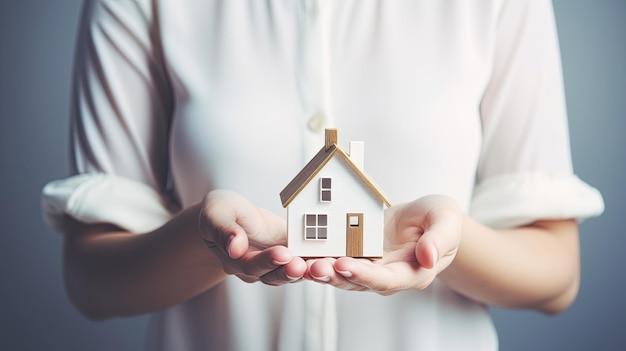 SEGURO – INCENDIO HOGAR
www.lafise.com
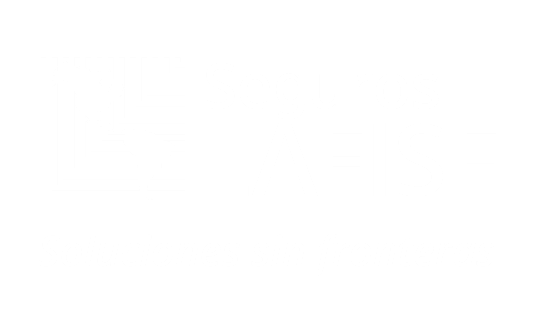 INCENDIO HOGAR RIESGO NOMBRADO
Incendio Hogar Riesgo Nombrado: 
      Viviendas con valor menor a $150.000


COBERTURAS
Cobertura A: Daños a la residencia. 
Cobertura B: Daños a la propiedad personal y/o menaje.
Cobertura C: Riesgos de la Naturaleza. 
Cobertura D: Robo y Tentativa de robo. 
Cobertura E: Rotura de cristales. 
Cobertura F: Pérdida de rentas por arrendamiento.
Cobertura G: Gastos de alquiler.
www.lafise.com
Grupo LAFISE
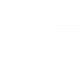 COBERTURAS
Cobertura A: Daños a la residencia
Incluye la residencia y otras estructuras fijas ubicadas en los predios residenciales contra pérdidas originadas en los siguiente riesgos:

Incendio, siempre y cuando no sea originado por alguno de los riesgos excluidos en la póliza.
Impacto de Rayo.
Humo u hollín proveniente de un incendio en el local asegurado o contiguo a él.
Agua al sofocar un incendio o por lo esfuerzos desplegados específicamente para controlar un siniestro amparado por la póliza.
Riesgos Varios:
Motín, huelga, paro legal, conmoción civil, daño vandálico, y el incendio derivado.
Colisión de vehículos terrestres o aéreos,	así como los objetos desprendidos de estos.
Explosión e implosión, y el incendio derivado.
La irrupción del aire en recintos con presión inferior a la de la atmósfera.
Caída de árboles, antenas y torres de transmisión de electricidad y similares.
www.lafise.com
SEGURO – INCENDIO HOGAR
COBERTURAS
Cobertura A: Daños a la residencia
Incluye la residencia y otras estructuras fijas ubicadas en los predios residenciales contra pérdidas originadas en los siguiente riesgos:

Lluvia y derrame.
Vientos huracanados
Vientos locales.
Inundación.
Deslizamiento.
Riesgos por coberturas Especiales.
Asistencia al Hogar.
Remoción de Escombros.
Ampliación de cobertura a propiedad personal y / o menaje.
Deducible: Incendio: No aplica deducible. 
Riesgos Varios: Aplica deducibles fijos de ¢50.000,00. ($100.00) por evento para los riesgos de: lluvia y derrame, vientos huracanados, vientos locales, inundación y deslizamiento.
Coberturas Especiales: No aplica deducible
www.lafise.com
SEGURO – INCENDIO HOGAR
Exclusiones – Daños a la residencia
2
5
4
1
3
Cuando los daños o pérdidas, se produzcan o sean agravados por actos malintencionados cometidos por parte del Tomador y/o Asegurado, de sus empleados, o personas que actúen en su nombre o a la que se le haya confiado la custodia del bien asegurado. 
.
Cumplimiento de leyes, ordenanzas o reglamentos que impidan la restauración, reedificación o reparación de los bienes destruidos o dañados, a su estado original.
Caída, volteo, o derrame de recipientes, tanques o depósitos que no contengan agua.
Daños ocasionados por la humedad ambiente.
Combustión espontánea.
SEGURO – INCENDIO HOGAR
www.lafise.com
COBERTURAS
Cobertura B: Daños a propiedad personal y / o menaje
Los riesgos incluidos y definidos para la cobertura “A”, excepto los riesgos de coberturas especiales de Asistencia Hogar, remoción de escombros y la sub – cobertura de Ropa y efectos personales de la cobertura especial de ampliación de cobertura.

Para el caso de prendas de vestir, lencería y zapatos, hasta el 10% de la suma asegurada de la presente cobertura “B”.

Artículos y obras de arte a ser cubiertas  con un valor unitario superior en colones equivalente a $2000, deberán ser detalladas por el Tomador y / o Asegurado, indicando su valor de compra y / o avalúo certificado por persona o firmas acreditadas, caso contrario, el valor máximo indemnizable, en colones equivalentes al US$2.000,00 a la fecha de reporte del siniestro y para cada uno de ellos.
Riesgos no cubiertos (Exclusiones)

Aplican las mismas exclusiones correspondientes a la cobertura A.
Deducible: Los deducibles a aplicar en esta cobertura son los que corresponden a los riesgos asegurados bajo las coberturas “A”.
SEGURO – INCENDIO HOGAR
www.lafise.com
COBERTURAS
Cobertura C: Riesgos de la naturaleza
Temblor y terremoto, y el incendio derivado del mismo.

Erupción volcánica, maremoto, fuego subterráneo y el incendio derivado de los mismos.

Los riesgos estipulados y descritos como “Riesgos por coberturas Especiales” en la cobertura “A” y los correspondientes a “Ampliación de cobertura” en la cobertura “B”.
Riesgos no cubiertos (Exclusiones)

Aplican las mismas exclusiones correspondientes a la cobertura A.
Deducible: Aplica deducible máximo del 1% del monto asegurado en el rubro afectado a la fecha del siniestro.
SEGURO – INCENDIO HOGAR
www.lafise.com
COBERTURAS
Cobertura D: Robo y tentativa de robo
El robo de los bienes asegurados.

Daños a la propiedad asegurada en la póliza, mientras estén dentro de los predios descritos en la solicitud del Seguro, causados por robo o tentativa de robo.

Daños ocasionados al edificio de la residencia asegurada, hasta un máximo del 5% monto asegurado.

Artículos y obras de arte a ser cubiertas  con un valor unitario superior en colones equivalente a $2000, deberán ser detalladas por el Tomador y / o Asegurado, indicando su valor de compra y / o avalúo certificado por persona o firmas acreditadas.

Para el caso de robo de discos compactos originales, casetes originales y películas originales, se amparará hasta un máximo de $500.
Deducible: Aplica deducible máximo del 10% de la pérdida o daño con un mínimo de ¢ 75.000,00. ($150.00) por evento.
SEGURO – INCENDIO HOGAR
www.lafise.com
Exclusiones – Aplican las mismas exclusiones correspondientes a la cobertura A, más las siguientes a continuación:
2
1
Hurto y faltantes de menaje.
Robo o tentativa de robo realizados por el Tomador y /o Asegurado, o por quienes convivan con él en la vivienda asegurada.
Nota: La inclusión de esta cobertura, está condicionada a la adquisición conjunta de las Coberturas “A y/o B y C”.
SEGURO – INCENDIO HOGAR
www.lafise.com
COBERTURAS
Cobertura E: Rotura de Cristales.
Pérdidas directas, súbitas y accidentales generadas por fractura o rajadura que sufran las partes de la residencia fabricadas de cristal, vidrio o similar (puertas, ventanas, etc.), por riesgos diferentes a los cubiertos bajo las coberturas A y C, hasta un máximo del 2% del valor asegurado para la vivienda, una vez aplicado el deducible establecido en las Condiciones Particulares.

Si la modalidad de aseguramiento es a Valor de Reposición esta cobertura será gratuita y automática. 

En caso la modalidad de aseguramiento sea a Valor Real Efectivo, la suscripción de esta cobertura, requerirá de prima adicional. 


Nota: La inclusión de esta cobertura, está condicionada a la adquisición conjunta de las Coberturas “A y C”.
Deducible: Aplica un deducible máximo por evento, del 10% de la pérdida o daño, con un mínimo de ¢ 50.000,00. ($100.00) por evento.
SEGURO – INCENDIO HOGAR
www.lafise.com
COBERTURAS
Cobertura F: Pérdida de rentas por arrendamiento
Rentas que dejare de percibir provenientes de la residencia arrendada, siempre que dicha pérdida se deba a un siniestro ocurrido a la propiedad asegurada y que el mismo se encuentre amparado por la póliza, hasta por el período y la suma que se indican en las Condiciones Particulares del seguro, sin exceder en cada mes de una doceava parte del importe anual de las rentas que genere el arrendamiento de la vivienda.

Para que pueda operar esta cobertura, el Tomador y/o Asegurado, deberá contar con los respectivos contratos de arrendamiento de la vivienda asegurada.

El Tomador y/o Asegurado es quien deberá solicitar el número de meses que dejara de percibir ingresos por arrendamiento, lo que se considerara como el número máximo de meses a ser indemnizados por perdidas de rentas por arrendamiento hasta 6 meses; SEGUROS LAFISE podrá recargar la prima para esta cobertura, dependiendo del número de meses declarados por el Tomador y/o Asegurado, lo que deberá estar declarado y estipulado en las condiciones particulares.
Deducible: No aplica deducible.
SEGURO – INCENDIO HOGAR
www.lafise.com
Exclusiones – Pérdida de rentas por arrendamiento
2
4
1
3
Huelgas, paros, disturbios de carácter obrero o motines que interrumpan la reconstrucción o reparación del edificio o edificios cuyas rentas se aseguran, o que interrumpan la ocupación del mismo.
La imposibilidad económica del Tomador y/o Asegurado, para hacer frente al gasto de reconstrucción o reparación del edificio cuyas rentas se amparan.
Nota: La inclusión de esta cobertura, está condicionada a la adquisición conjunta de la Cobertura “A y C”.
La suspensión, terminación o cancelación de cualquier contrato de arrendamiento.
La aplicación de mandato o ley de autoridad competente.
SEGURO – INCENDIO HOGAR
www.lafise.com
COBERTURAS
Deducible: No aplica deducible.
Cobertura G: Gastos de Alquiler
SEGUROS LAFISE indemnizará las pérdidas directas, si producto de un evento amparable bajo esta póliza, la residencia asegurada sufriese daños que conlleven la necesidad por parte del Tomador y/o Asegurado de desocupar del bien asegurado, mientras se realizan las labores de reparación y/o reconstrucción del mismo, SEGUROS LAFISE, cubrirá aquellos gastos generados al Tomador y/o Asegurado, por el alquiler de una residencia hasta un máximo del 1% sobre la suma asegurada para vivienda, calculado mensualmente y por un período máximo de 6 (seis) meses. 

Si la modalidad de aseguramiento es a Valor de Reposición esta cobertura será gratuita y automática. 

En caso la modalidad de aseguramiento sea a Valor Real Efectivo, la suscripción de esta cobertura, requerirá de prima adicional.

Nota: La inclusión de esta cobertura, está condicionada a la adquisición conjunta de la Cobertura “A y C”.

Riesgos no cubiertos (Exclusiones)

Generales para las Coberturas A, B, C, D, E, F y G, según particularidad de la cobertura afectada.
SEGURO – INCENDIO HOGAR
www.lafise.com
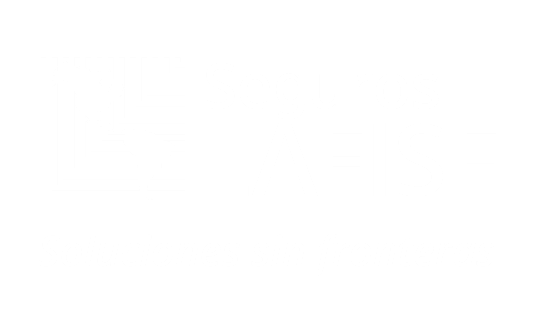 INCENDIO HOGAR TODO RIESGO
Incendio Hogar Todo Riesgo: 
      Viviendas con valor mayor a $150.000 y antigüedad menor a 15 años



COBERTURAS
Cobertura A: Daños a la residencia por Evento No Catastrófico. 
Cobertura B: Daños a la residencia por Evento Catastrófico.
Cobertura C: Daños a la propiedad personal y/o menaje.
Cobertura D: Robo y Tentativo de robo. 
Cobertura E: Rotura de cristales. 
Cobertura F: Pérdida de rentas por arrendamiento.
Cobertura G: Responsabilidad Civil del Hogar.
www.lafise.com
Grupo LAFISE
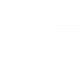 COBERTURAS
Cobertura A: Daños a la residencia por Eventos no Catastróficos
Indemnizar los daños y perdidas directas sufridas por eventos no catastróficos; incluye residencia y otras estructuras fijas ubicadas en los predios residenciales.

Entre algunos riesgo no cubiertos:

Cuando los daños o pérdidas , se produzcan o sean agravados por actos malintencionados cometidos por parte del Tomador y/o Asegurado.
Combustión espontánea.
Edificios caídos, hundidos o desplomados a consecuencia de terrenos mal compactados.
Daños ocasionados por la humedad ambiente.
Daños producto de deslizamiento de rellenos en laderas.
Deducible: Incendio: No aplica deducible.
Demás eventos: Aplica deducible del 1% de la suma asegurada.
www.lafise.com
SEGURO – INCENDIO HOGAR
COBERTURAS
Cobertura B: Daños a la residencia por Eventos Catastróficos
Indemnizar los daños y perdidas directas sufridas por eventos no catastróficos; incluye residencia y otras estructuras fijas ubicadas en los predios residenciales.

Entre algunos riesgo no cubiertos:

Aplican las exclusiones particulares correspondientes a la Cobertura A y Exclusiones Generales expuestas en el artículo 39.
Deducible: Aplica deducible del 1% del rubro afectado.
www.lafise.com
SEGURO – INCENDIO HOGAR
COBERTURAS
Cobertura C: Daños a la propiedad personal y /o menaje
Esta cobertura ampara hasta o monto máximo a indemnizar, según se establezca para cada uno de los rubros a continuación:
Para el caso de prendas de vestir, lencería, zapatos, hasta el 10% de la suma asegurada de la presente cobertura B.
Artículos y obras de arte a ser cubiertas  con un valor unitario superior en colones equivalente a $2000, deberán ser detalladas por el Tomador y / o Asegurado, indicando su valor de compra y / o avalúo certificado por persona o firmas acreditadas.
Ropa y efectos personales: 10% de la suma asegurada en propiedad personal y / o menaje.
Bienes para uso profesional: 5% de la suma asegurada en propiedad personal y / o menaje.
Objetos en jardines , garajes y similares: suma de 500 000 colones.
Bienes de terceras personas: 5% de la suma asegurada de propiedad personal y / o menaje.

La inclusión de esta cobertura, esta condicionada a la adquisión de la cobertura “A y / o B”.
Deducible: Aplica deducible máximo del 1% de la suma asegurada.
www.lafise.com
SEGURO – INCENDIO HOGAR
COBERTURAS
Cobertura D: Robo y tentativa de robo
Esta cobertura ampara hasta o monto máximo a indemnizar, según se establezca para cada uno de los rubros a continuación:
Daños ocasionados al edificio de la residencia asegurada, 5% de la suma asegurada.
Robo de prendas de vestir, lencería y zapatos, hasta un 10% de la suma asegurada bajo esta cobertura.
Artículos y obras de arte a ser cubiertas  con un valor unitario superior en colones equivalente a $2,000.00, deberán ser detalladas por el Tomador y / o Asegurado, indicando su valor de compra y / o avalúo certificado por persona o firmas acreditadas.
Para el caso del robo de discos compactos originales, casetes originales y películas originales, se amparará hasta un máximo de $500.00.

La inclusión de esta cobertura, está condicionada a la adquisión conjunta de las coberturas A y / o B y C.
Deducible: Aplica deducible máximo del 1% de la suma asegurada en cobertura C.
www.lafise.com
SEGURO – INCENDIO HOGAR
COBERTURAS
Cobertura E: Rotura de Cristales
Pérdidas directas, súbitas y accidentales generadas por fractura o rajadura que sufran las partes de la residencia fabricadas de cristal, vidrio o similar (puertas, ventanas, etc.), por riegos diferentes a los cubiertos bajo las coberturas A y B, hasta el valor asegurado para esta cobertura declarada por le Tomador y /o Asegurado.


La inclusión de esta cobertura, está condicionada a la adquisión conjunta de las coberturas A y / o B.

Entre algunos riesgo no cubiertos:

Daños ocasionados por el Tomador y / o Asegurado, o quienes convivan con él en la vivienda asegurad o por inquilinos.
Riesgo bajo la cobertura A Daños a la residencia por eventos no Catastróficos y cobertura B Daños a la residencia por eventos Catastróficos.
Deducible: Aplica deducible máximo del 1% de la suma asegurada.
www.lafise.com
SEGURO – INCENDIO HOGAR
COBERTURAS
Cobertura F: Pérdida de rentas por arrendamiento
Rentas que dejare de percibir provenientes de la residencia arrendada, siempre que dicha pérdida se deba a un siniestro ocurrido a la propiedad asegurada y que el mismo se encuentre amparado por la póliza.

El monto asegurado deberá corresponder al ingreso anual de las rentas o por arrendamiento de la vivienda asegurada; deberá contar con los respectivos contratos de arrendamiento de la vivienda asegurada. Adicional deberá contar con los respectivos contratos de arrendamiento de la vivienda asegurada.

Entre algunos riesgo no cubiertos:
La imposibilidad económica del Tomador y / o Asegurado, para hacer frente al gasto de reconstrucción o reparación del edificio cuyas rentas se amparan.
La suspensión, terminación  o cancelación de cualquier contrato de arrendamiento.
Huelgas, paros, disturbios de carácter obrero o motines que interrumpan la reconstrucción o reparación del edificio o edificios cuyas rentas se aseguran.
La ampliación de mandato o ley de autoridad competente.
Deducible: No aplica deducible.
www.lafise.com
SEGURO – INCENDIO HOGAR
COBERTURAS
Deducible: Aplica deducible máximo del 1% de la suma asegurada.
Cobertura G: Responsabilidad Civil Hogar
Por concepto de RC lesión y / o muerte de terceras personas y / o daños a la propiedad de terceras personas por accidentes causados o producidos en los predios asegurados, siempre y cuando se encuentre dentro de los límites de la propiedad del Tomador y / o Asegurado estipulados en las Condiciones Particulares de este contrato.

Comprende:

Daños por los que el Tomador y / o Asegurado sea legalmente responsable incluyendo los interés dejados de percibir sobre el monto de la sentencia desde el inicio de tal demanda.
Las costas y gastos judiciales relativos al juicio.
Los gastos médicos necesarios para la atención de la víctima o víctimas del accidente dentro de los tres años a partir de la fecha de la lesión corporal

Si se determina la culpabilidad concurrente entre la víctima y el Tomador y / o Asegurado, SEGUROS LAFISE responderá por la proporción que se fije para el Tomador y / o Asegurado.

La inclusión de esta cobertura, esta condicionada a la adquisión de la cobertura “A y / o B”.
www.lafise.com
SEGURO – INCENDIO HOGAR
Exclusiones – Responsabilidad Civil Hogar
5
5
2
4
1
3
Responsabilidad asumida voluntariamente  por le Asegurado por medio de contrato o convenio escrito u oral, si éstos amplían el alcance de la ley o de esta póliza.
Responsabilidad Civil Contractual.
Reclamaciones y Demandas provenientes del Exterior.
Contaminación gradual, paulatina, lenta, progresiva o crónica.
Actos deliberadamente perjudiciales.
Eventos de la naturaleza.
SEGURO – INCENDIO HOGAR
www.lafise.com
COBERTURAS ESPECIALES
Las coberturas especiales funcionan como una ampliación a las coberturas básicas A y B.

Gastos de Alquiler. SEGUROS LAFISE, cubrirá aquellos gastos generados al Tomador y/o Asegurado, por el alquiler de una residencia hasta un máximo del 1% sobre la suma asegurada para vivienda, calculado mensualmente y por un período máximo de 6 (seis) meses. 
Asistencia en el Hogar. Esta cobertura, se otorgara gratuita y automáticamente los beneficios/servicios y límites, se encuentran definidos en el Anexo No. I “Asistencia en el Hogar”, el cual forma parte integrante de estas Condiciones Generales. 
Remoción de Escombros. El monto máximo a amparar bajo la cobertura especial por concepto de gastos de remoción de escombros, será de un 5% del valor asegurado en la cobertura afectada.

Esta cobertura cubre los gastos necesarios para remover – limpiar de los predios asegurados:
Los escombros  a consecuencia de destrucciones o daños cubiertos por la póliza.
Los materiales que hubieran anegados los predios asegurados producto de un deslizamiento y / o inundación.
La ceniza, polvo o partículas  que hubieran causado una pérdida indemnizable al amparo de la póliza.
www.lafise.com
Grupo LAFISE
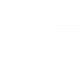 PROCEDIMIENTO EN CASO DE UN SINIESTRO
1. En caso de accidente comuníquese con:
• 800- LAFISE ASIST (523 4732)
• O proceda a enviar una nota formal al correo electrónico reclamos.seguroscr@lafise.com donde se indique el número de póliza, detalle y fecha del evento y se aporte evidencia de lo ocurrido.

2.Un Inspector nombrado por Seguros LAFISE procede a inspeccionar la propiedad afectada, a solicitar requisitos correspondientes y a determinar el valor de la pérdida.

3. Seguros LAFISE establece, de acuerdo a la inspección, el monto de la pérdida y procede con el comunicado al Asegurado.

4. Para el trámite indemnizatorio Seguros LAFISE solicita al asegurado los requisitos correspondientes incluyendo la firma del finiquito correspondiente.

5. Una vez completos los requisitos, Seguros LAFISE procede con la indemnización correspondiente.
www.lafise.com
Grupo LAFISE
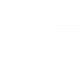 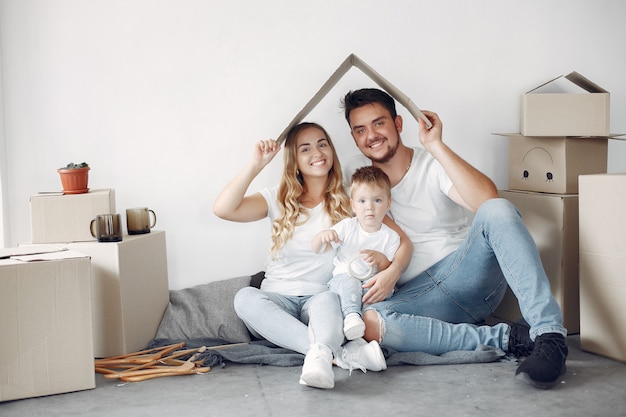 INCENDIO HOGAR